Nemes nagy Ágnes:
Gesztenyefalevél
Diószeginé Nanszák Tímea:Gesztenyekatona
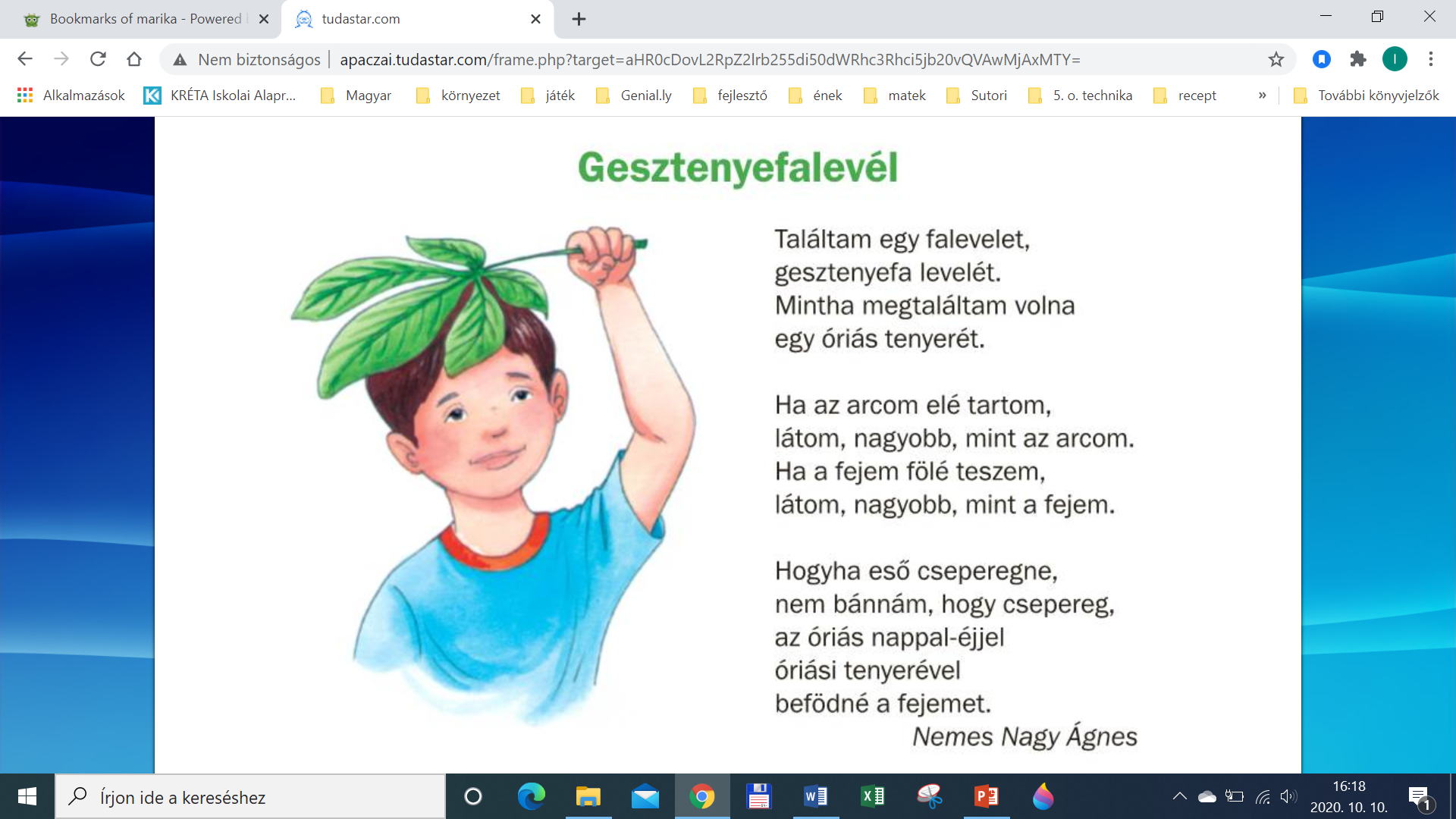 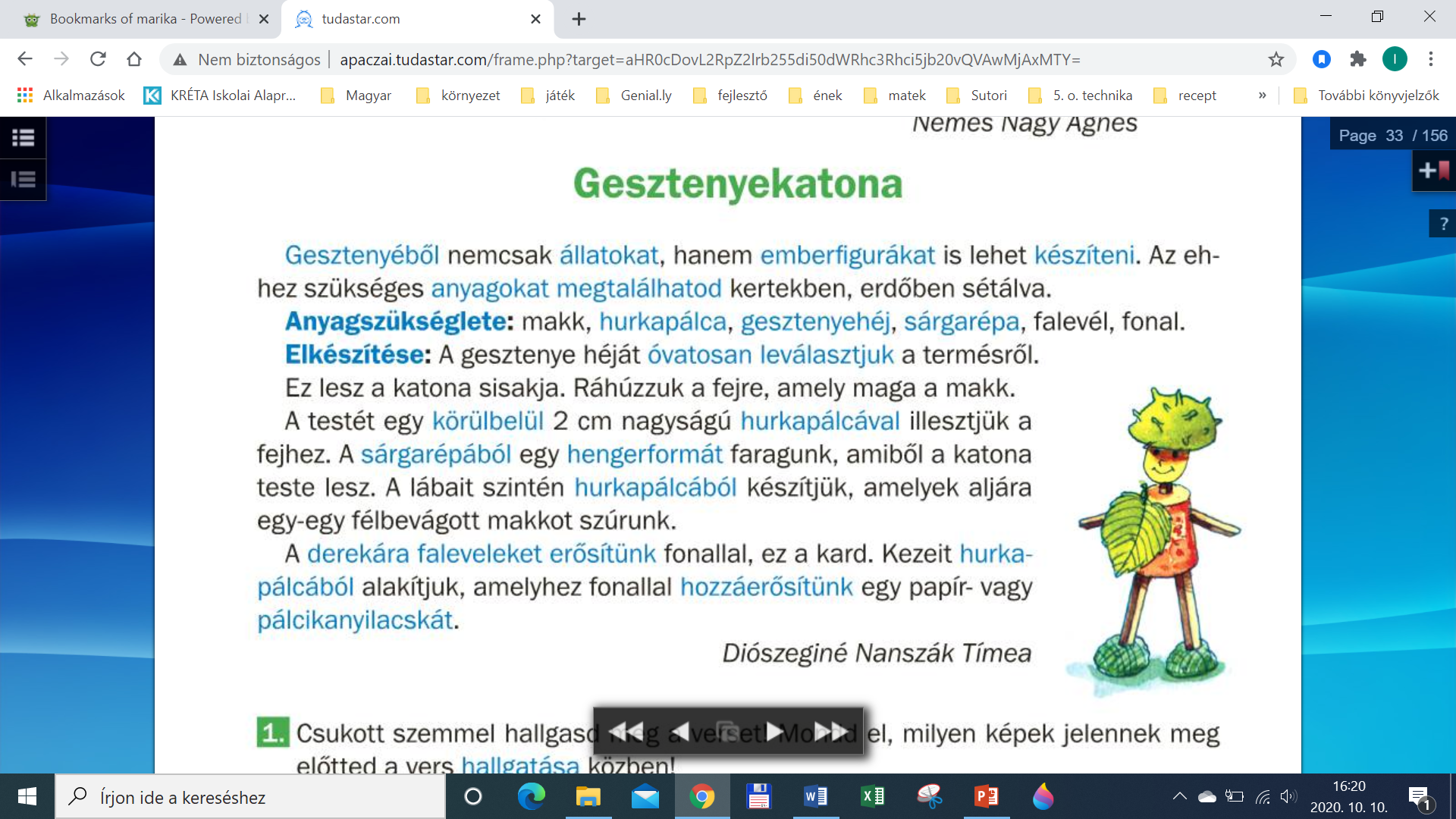 gesztenyefa levelet
Hallgasd meg nevelődtől a verset!
Milyen levelet talált a költő?____________________________
óriás
Kinek a tenyeréhez hasonlít?____________________
nagyobb az arcánál
Mit lát, ha az arca elé tartja? _____________________________
nagyobb a fejénél
Ha a feje fölé teszi: ______________________________
esőben
Mikor és mire használná?_________________________

_________________________
esernyőnek
Olvasd el a szópiramisokat!
készíteni
figurákat lehet készíteni
gesztenyéből állat és emberfigurákat lehet készíteni
katona
gesztenyekatona
gesztenyekatona készítése
gesztenyéből és répából gesztenyekatona készítése
faragunk
hengerformát faragunk
sárgarépából hengerformát faragunk késsel
Válaszolj!        * szorgalmi
gesztenyehéjból
Miből lesz a sisakja?_____________________________	

Miből van a feje?_____________________________    
 
*Mivel illeszti a fejet a testre?___________________________  

*Mi lesz a cipője?  _____________________________
 
Mit erősítünk a derekára?  ___________________________  

*Mivel erősítjük?  ______________________________
 
*Miből van a keze?  ___________________________

Mi a teste?  ______________ Hány centi?  ____________
makkból
hurkapálcával
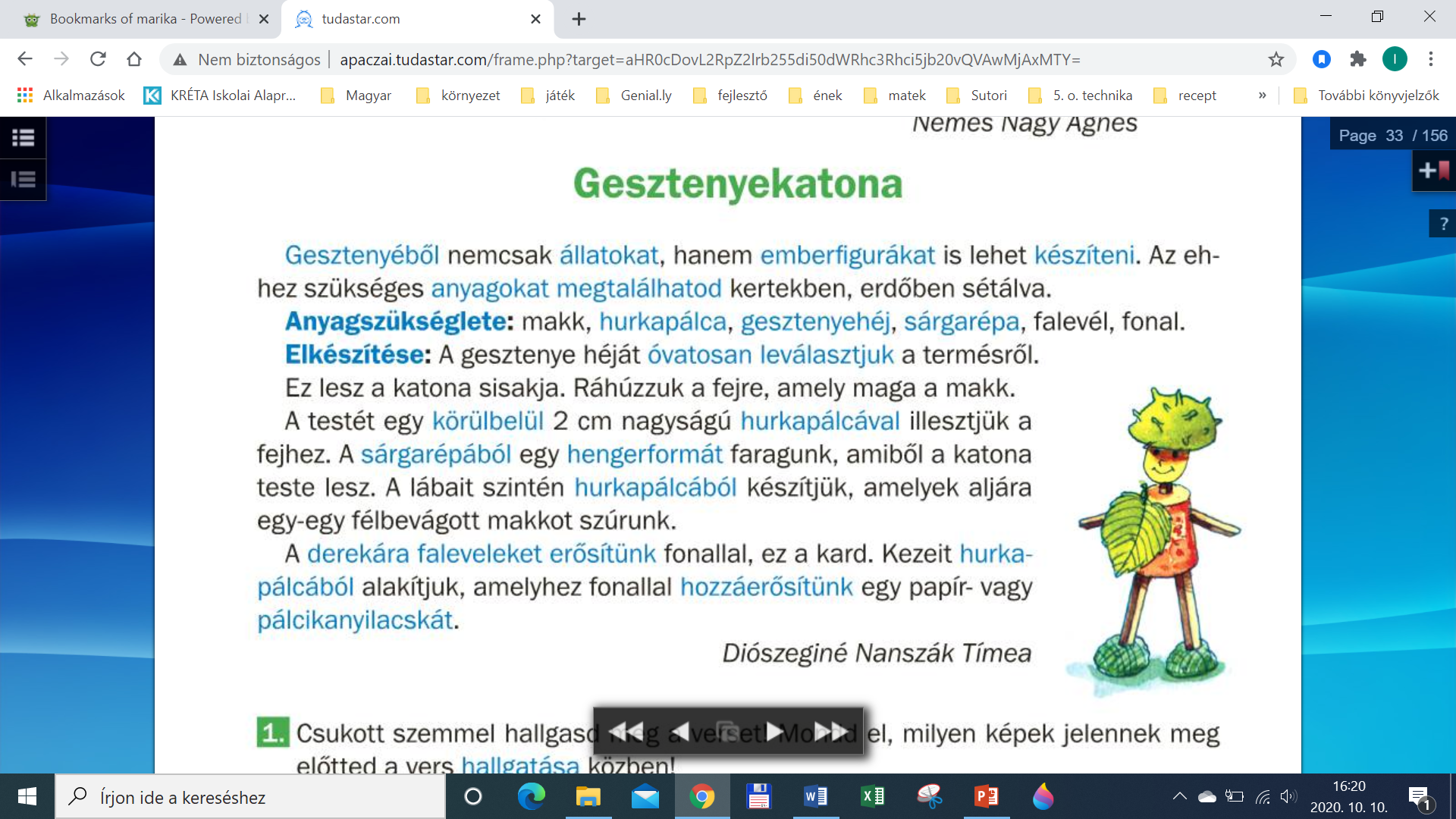 félbevágott makk
falevelet
fonallal
hurkapálcából
sárgarépa
2 cm
Számozd betűrendbe a szavakat!			
     ___		 __		  __		   __	 	__	   	___	
gesztenye	répa		pálca		falevél		kés		makk
6
5
4
2
3
1
I	H
I
H
A hozzávalókat az erdőben találod.
Csak állattokat készíthetünk gesztenyéből.
I
I
I
A feje a gesztenye héja.
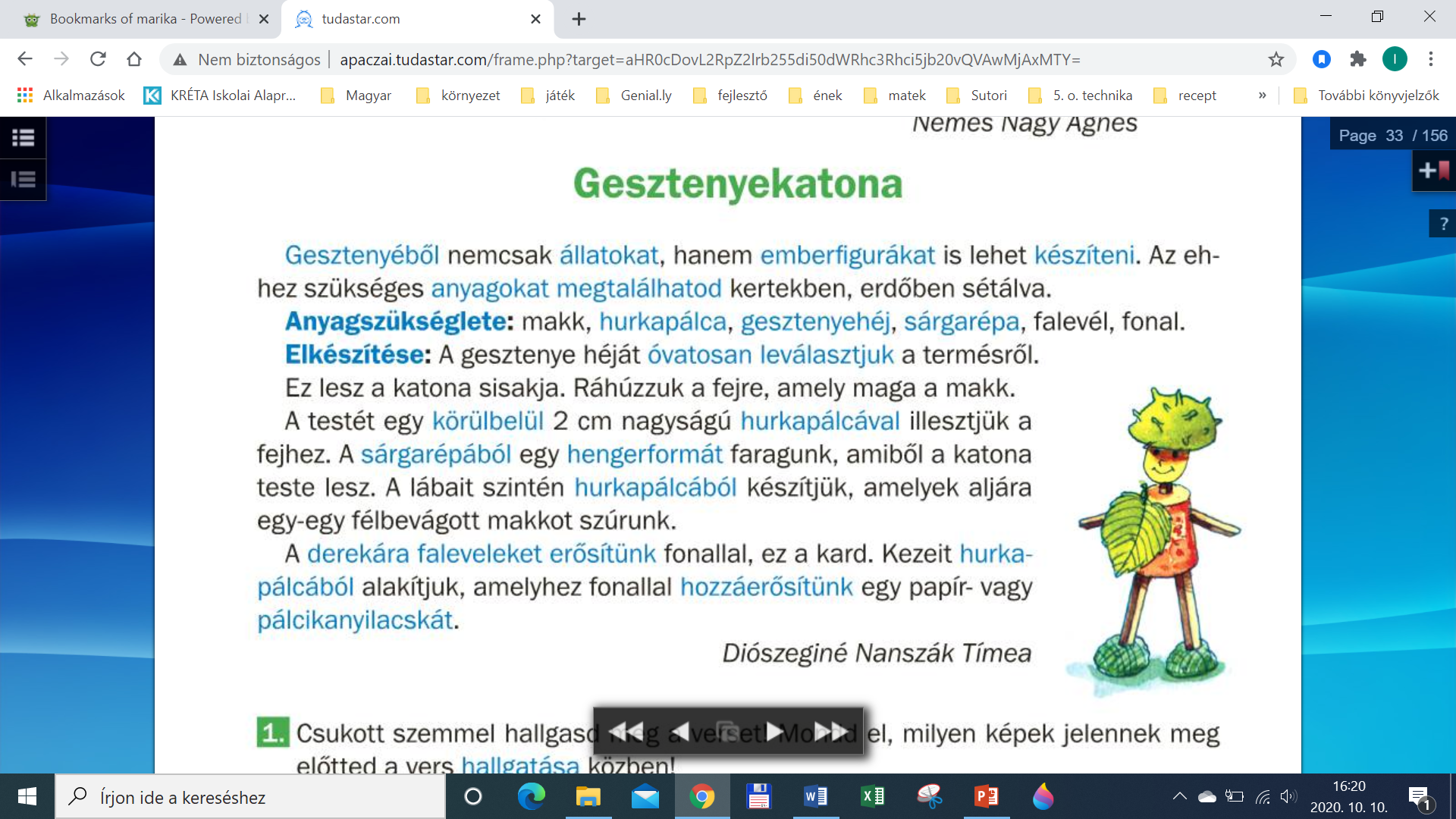 Sárgarépa is kell hozzá.
Keze, lába hurkapálca.
I
I
I
A kard levélből van.
A teste dugóból van.
A katona sisakja makk.
Húzd alá a helyesen leírt szavakat!
GESZTENYEKATONA
GESZTENYEKATONA
GEZSTENYEKATONA
GESZTEGYEKATONA
GESZTENYEKATONA
GESZTENYEKOTANA
GESZTENYEKATONKA
GESZTENYEKATONA
KESZTENYEKATONA
GESZTENYEGATONA
GESZTENYEKATONA
GESSTENYEKATONA
GESZTENYEKATANO
GESZTENYEKATONA
GESZTENYEKATONYA
GESZTELYEKATONA
GESZTENYEKATONA
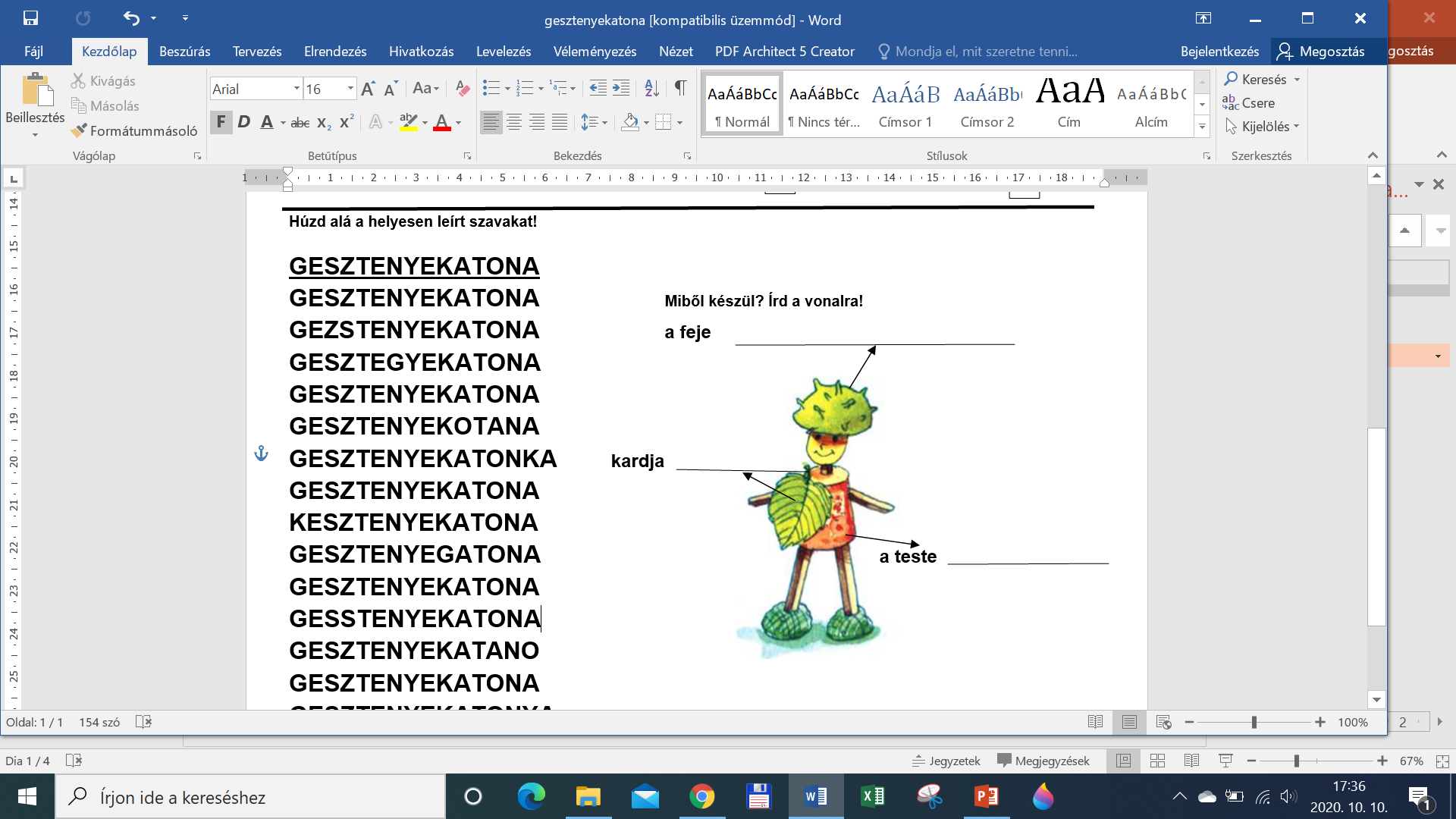 gesztenyehéjból
levélből
dugóból
Ügyesen dolgoztatok!Megdicsérlek benneteket!
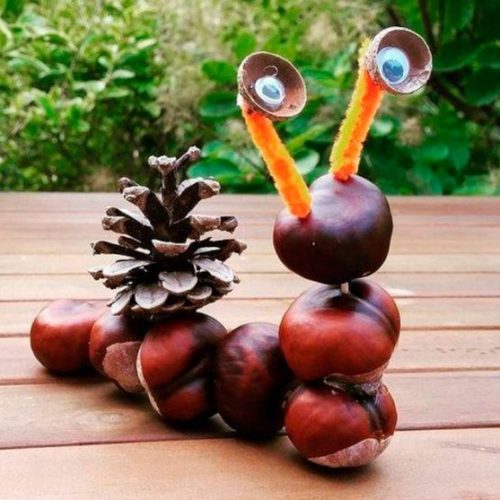 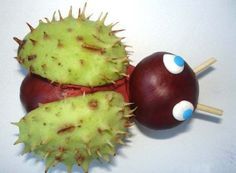 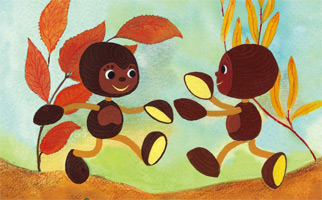 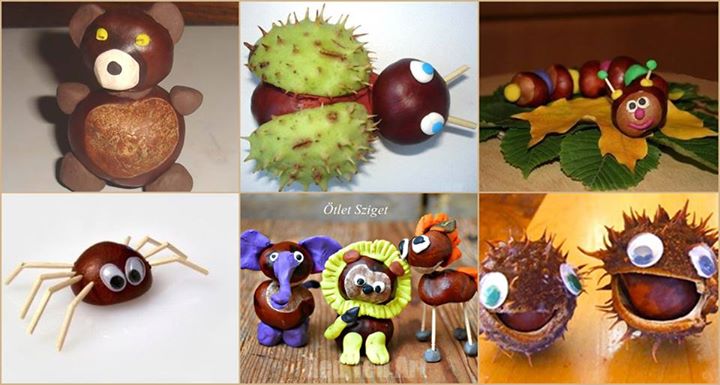 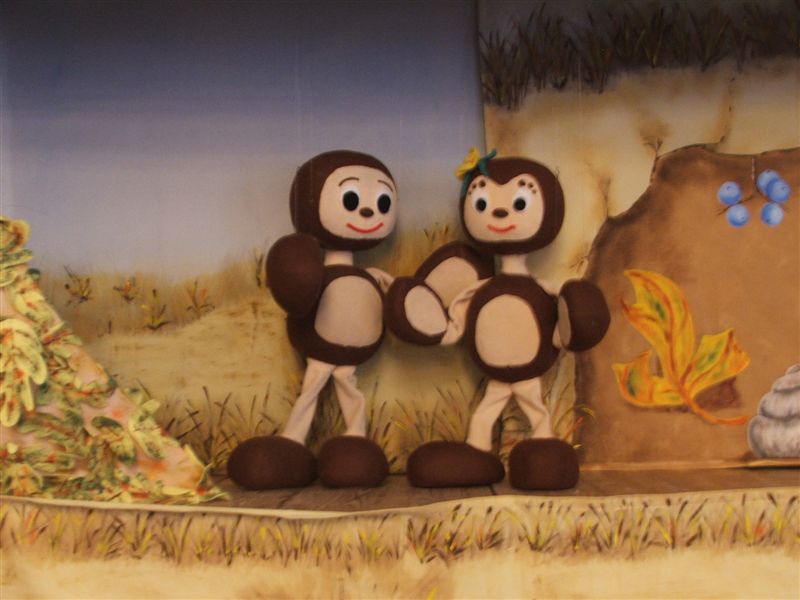 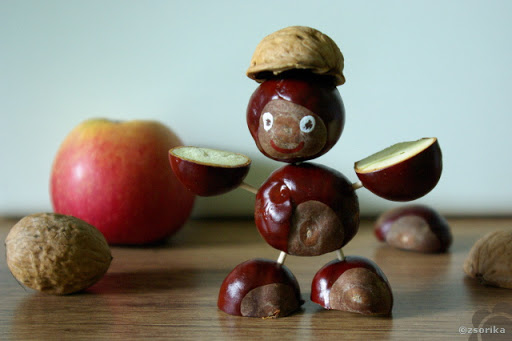